Volkswagen
Виконав: учень 10 класу
Світлодолинської ЗШ І-ІІІ ступенів
Кійко Едуард
План
Історія створення
Місце находження
Галузі
Продукція 
Прибутки
Дочерні компанії
Висновок
Використані джерела
Історія створення
Ця компанія була створена в 1933 році
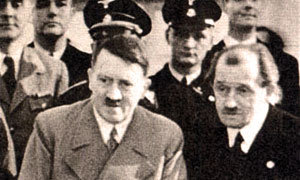 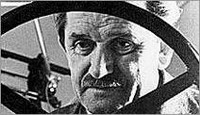 [Speaker Notes: У 1933 році Адольф Гітлер поставив німецьким виробникам авто умову: створити для німецького народу міцне і надійне авто коштовністю не більше 1000 рейхсмарок. За цю справу взявся Фердинанд Порше. Для цієї справи була створена нова компанія. Назва компанії вийшла одразу – Volkswagen (народне авто)]
Місце находження
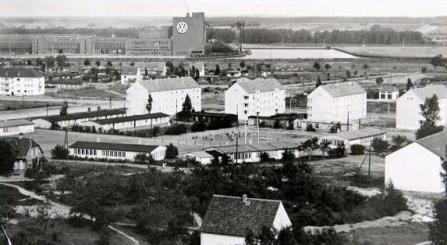 Штаб-квартира знаходиться у місті Вольфсбург, а заводи-виробники у 33 країнах світу.
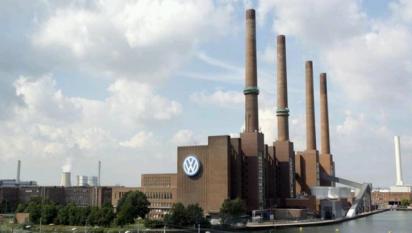 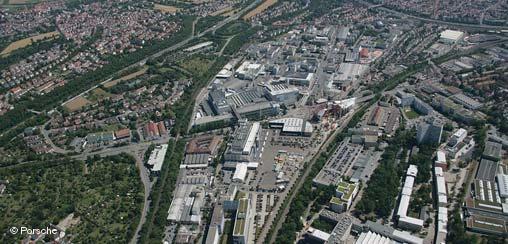 [Speaker Notes: Перший завод було побудовано біля міста Фаллерслебен. Місто Вольфсбург побудували для проживання робітників заводу.]
Галузі
Основною і єдиною галуззю компанії є автомобілебудування
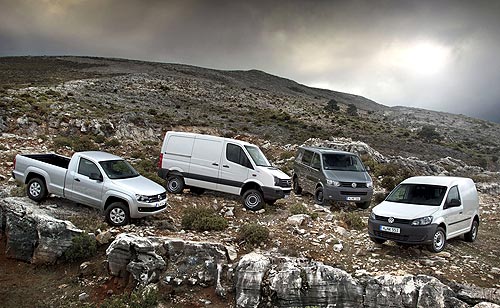 [Speaker Notes: Дочерні компанії спеціалізуються і на іншому але про це пізніше]
Продукція
Продукцію Фольксвагена складають легкові та комерційні авто.
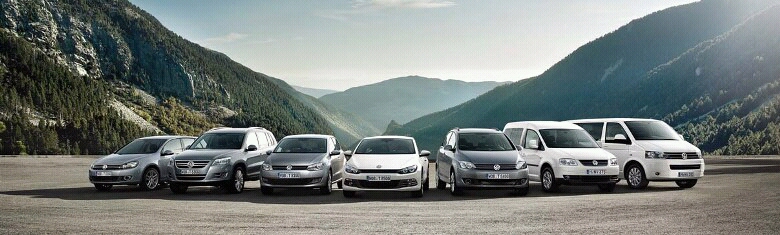 [Speaker Notes: Зараз на світовому авто ринку дуже багато моделей Фольксвагена. Компанія не змінила традицій і досі виготовляють міцні і надійні авто.]
Прибутки
На 2008 рік обіг грошей склав 57,243 млрд євро, з них чистого прибутку 1,57 млрд євро
[Speaker Notes: Цих коштів вистачає на досить великий персонал – 399,4 тис. чоловік(2010) , а також на розвиток і вдосконалення промисловості.]
Дочерні компанії
Audi
Lamborghini
Bentley Motors
Bugatti
MAN
Scania
SEAT
Skoda Auto
Porsche
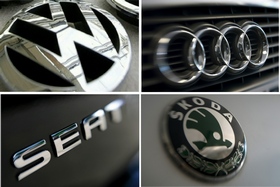 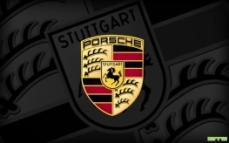 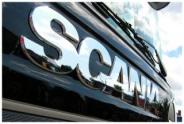 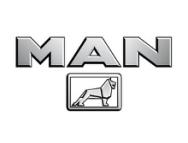 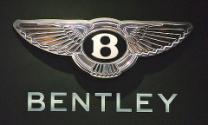 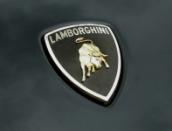 Audi
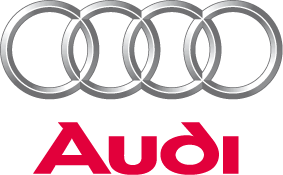 Volkswagen придбав Audi ще в далекому 1964 році.
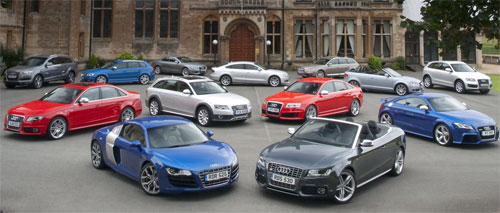 Lamborghini
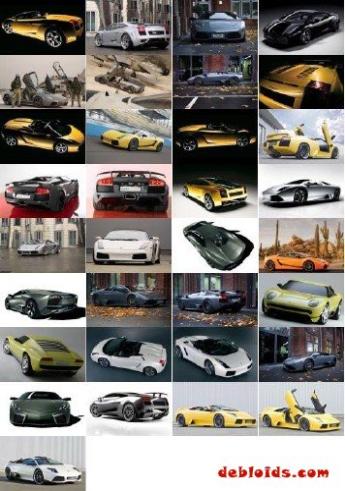 Lamborghini в 1998 році придбала компанія Audi, яка в свою чергу, входить до концерну Volkswagen.
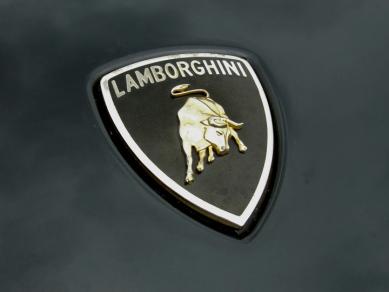 Bentley Motors
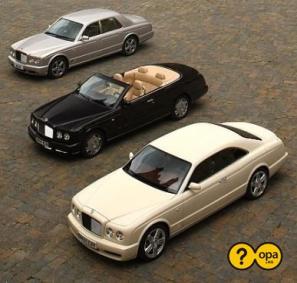 Марка Bentley належить BMW, але Volkswagen у 1998 році придбав компанію Bentley  у концерна 
    Rolls-Royce.
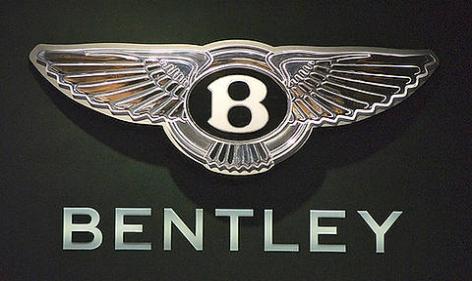 Bugatti
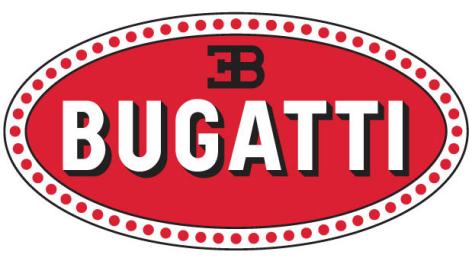 Bugatti придбали в 1998 році.
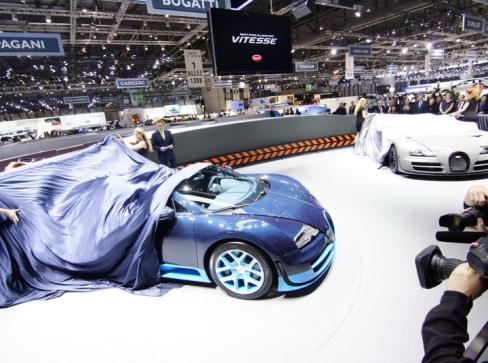 MAN
Контрольний пакет акцій (55,9%) був придбаний в 2011 році
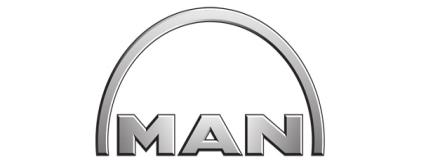 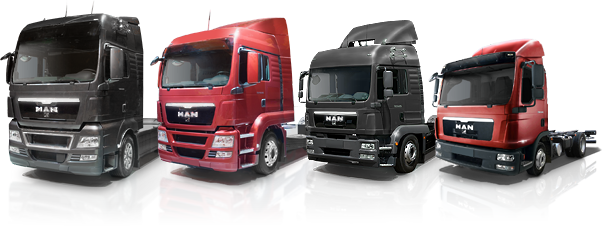 Scania
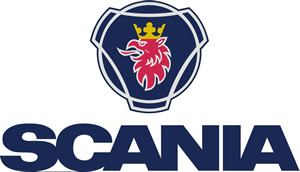 Ця компанія входить до складу Volkswagen з 2009 року. Тоді Volkswagen придбав 70,94% акцій
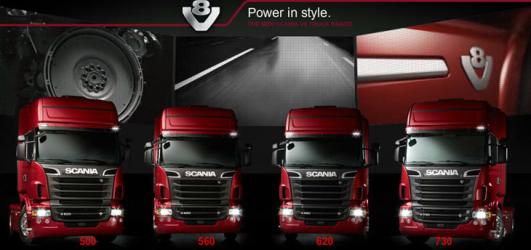 SEAT
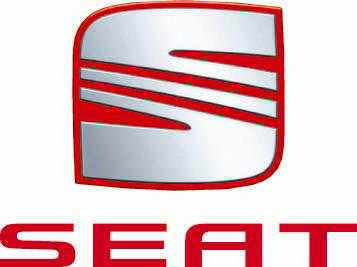 SEAT був придбаний в 1986 році.
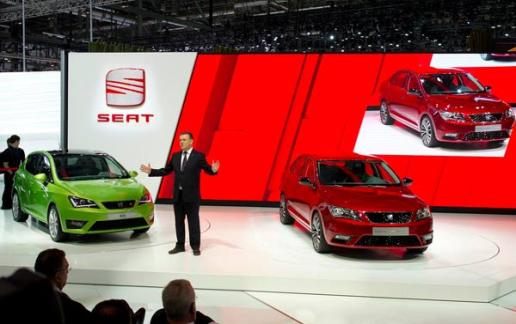 [Speaker Notes: А вже у 1990 році Volkswagen володів 99,99% акцій SEAT. А отже майже всією компанією.]
Skoda Auto
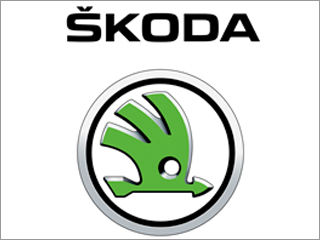 Skoda Auto була куплена в 1991 році
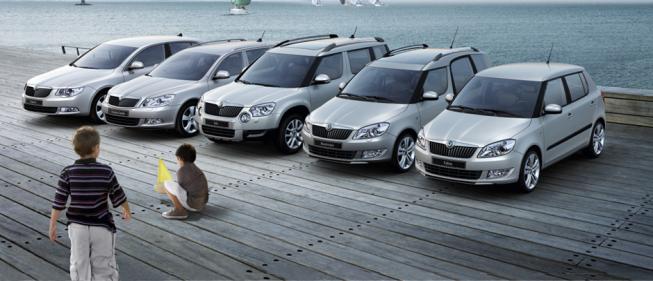 Porsche
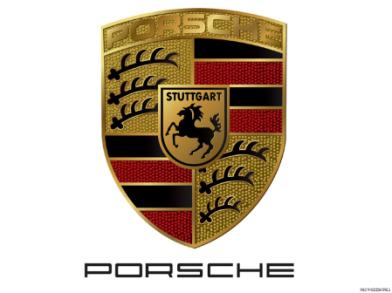 Porsche з Volkswagen довго не йшли не перемови злиття компаній, але в цьому році Volkswagen придбав 50,1% акцій, а отже став власником Porsche
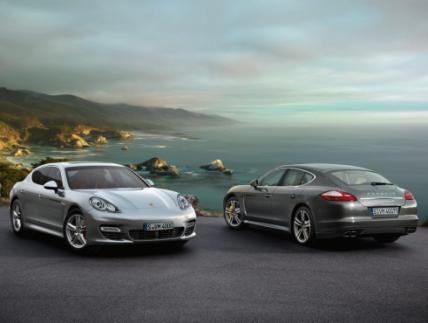 Висновок
Концерн Volkswagen Group дуже впливова організація на світовому авторинку у 2009 році реалізовано 8 052 620 авто.
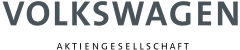 Використані джерела
www.wikipedia.com.ua
www.google.com.ua
«Полный энциклопедический справочник» Москва 2004